Metti in tabella
Ciao bambini, la lezione di oggi continua con i concetti topologici.
Fate una tabella come rappresentato nella successiva slide;
Inserite al giusto posto gli elementi così come vi sono suggeriti:
    in alto a sinistra  PALLA
    in alto a destra  FIORE
    centro sinistra  PALLONCINO
    centro destra  CASETTA
    in basso a sinistra  CUORE
    in basso a destra  FARFALLA
Tabella
Poesia
Mimatela e memorizzatela:
Manina sinistra
Manina destra
Vola di qua
Vola di là
Tocca l’orecchio
Tira i capelli
Manina monella ferma qua
Piede destro
Piede sinistro
Cammina presto
Cammina lesto
Metti la scarpetta
Fai la marcetta
E torna qua.
Aspetto come sempre, i vostri video e i vostri lavori.
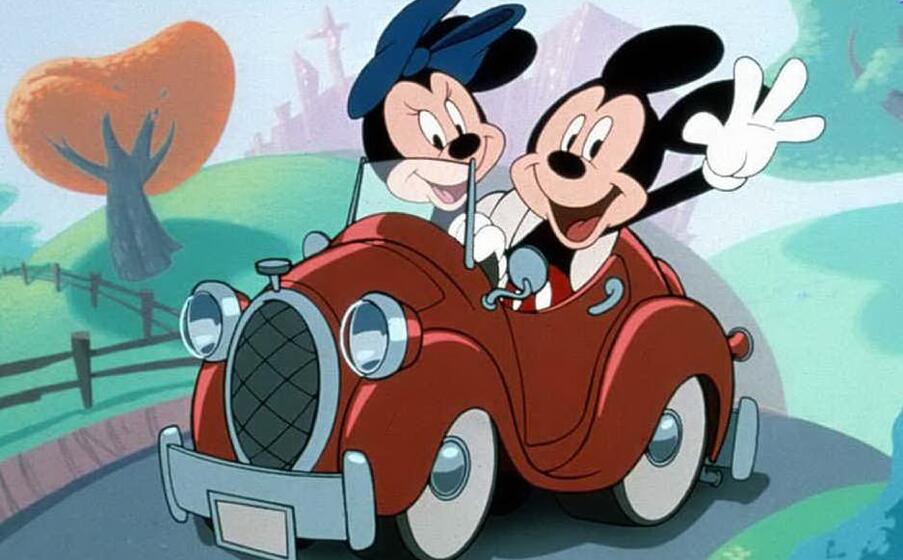 Un bacione, ci vediamo presto in video-lezione